Creating Opportunities for Literacy and Mathematics Learning in the K-3 ClassroomAugust 29, 2017●Coding and robotics
http://kpscobracoders.weebly.com/
DASH has several apps.  Go, Wonder, and Blocky.








Go Icon


Go is a low floor but low ceiling application.
In other words, immediately easy to do, but not much to develop and build on 
Think of it like a remote control car interface.
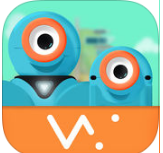 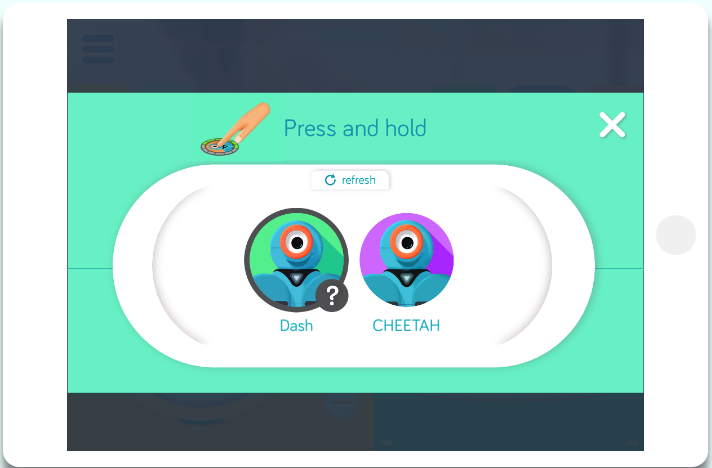 Make sure DASH is turned on.  Hint: have robot on floor  - it moves around and talks when turned on. Connect device to DASH.
Find out what all these icons do …
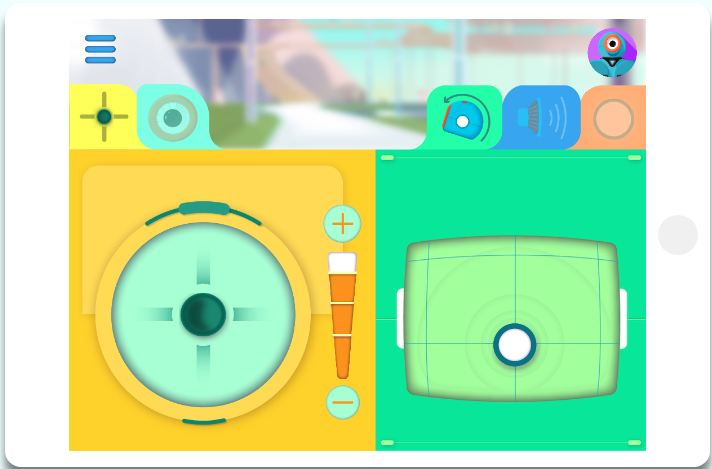 What do you do to make DASH move, make sounds, or light up?
What happens when you click on this tab?
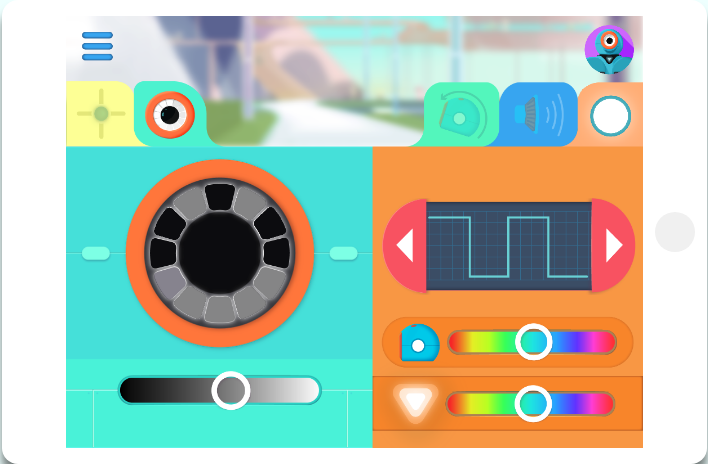 What happens when you move the sliders?
Click on three bars to see built-in Ideas and Story options.
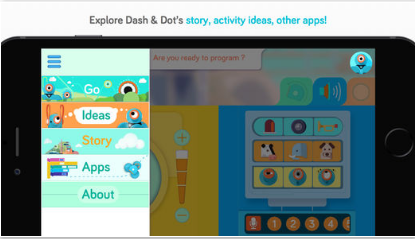 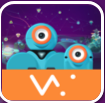 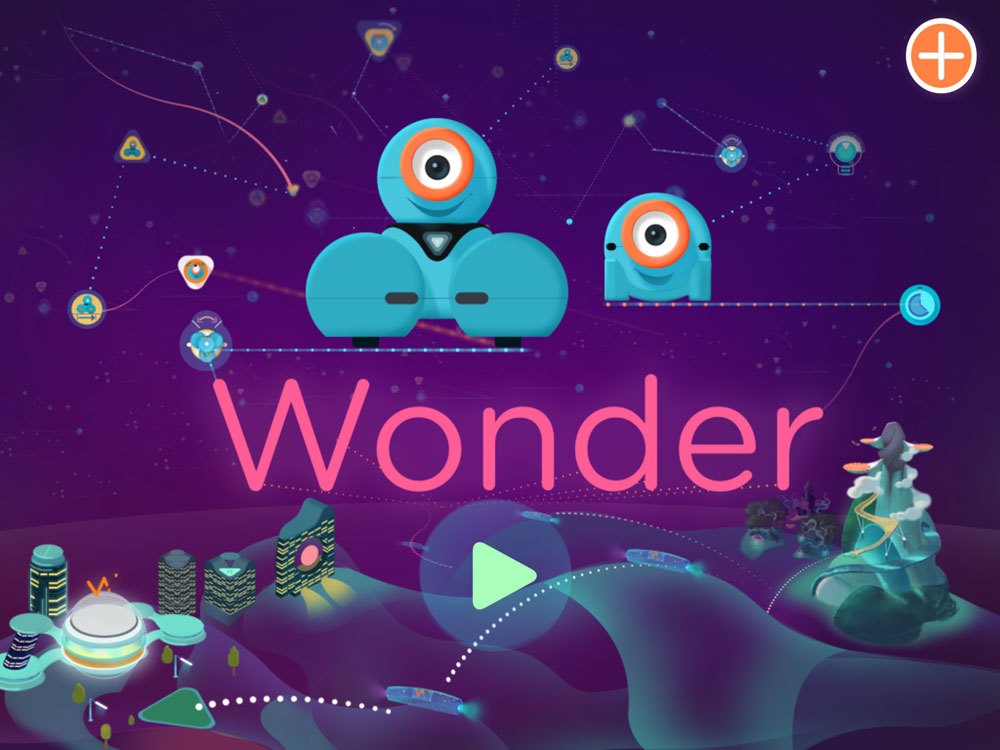 Wonder app has a little bit of everything.  
Lots of pre-populated items to try out.
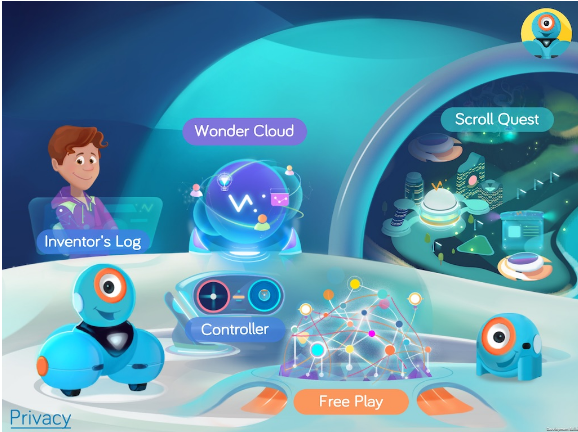 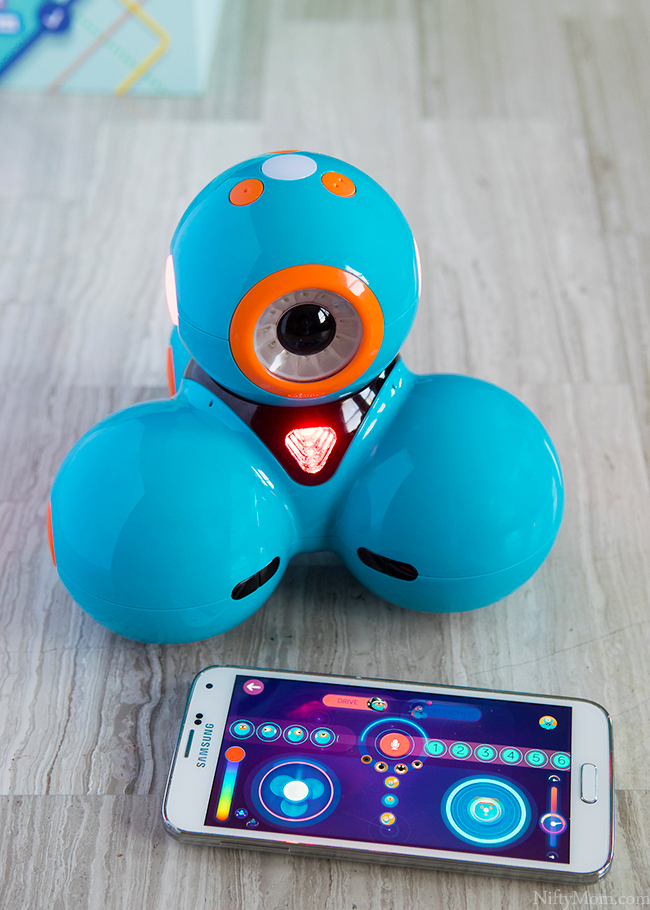 The Controller in Wonder app has more bells & whistles than 
the Go app and is usually the one the students go back to time and time again.
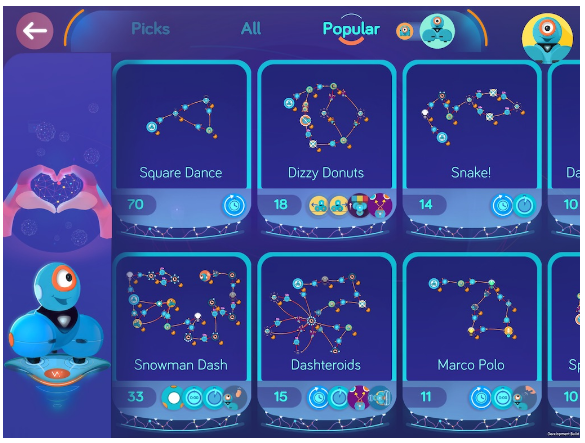 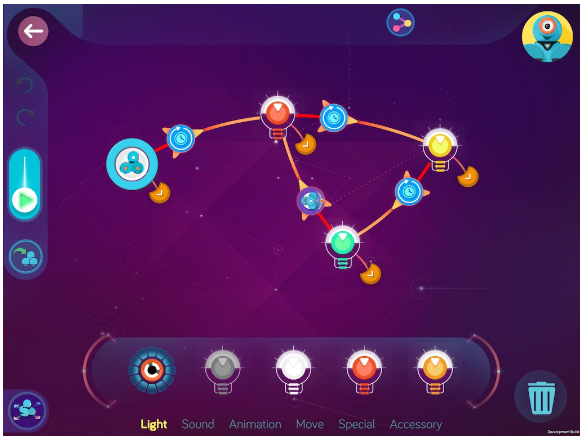 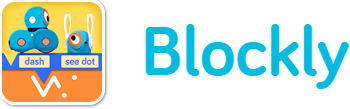 This app used Block-Based programming like you find in Hour of Code activities, ScratchJr, and Scratch.  
If this is your students introduction to Block-Based coding it will be more difficult than the Go app, but once they understand how to use the different blocks and see DASH follow the commands. It is the high ceiling app of all the ones for DASH.
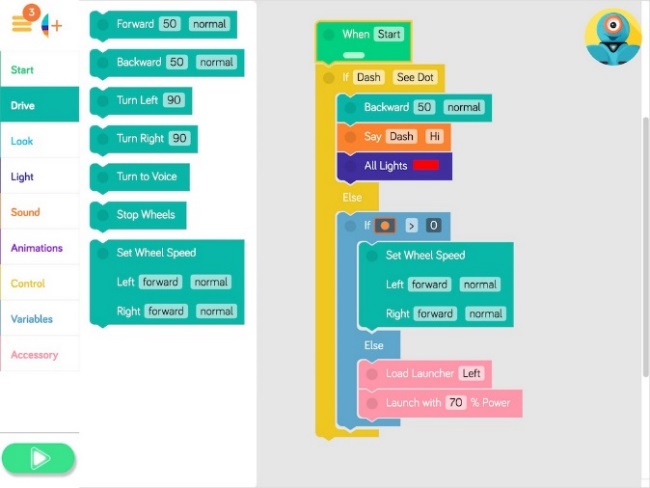 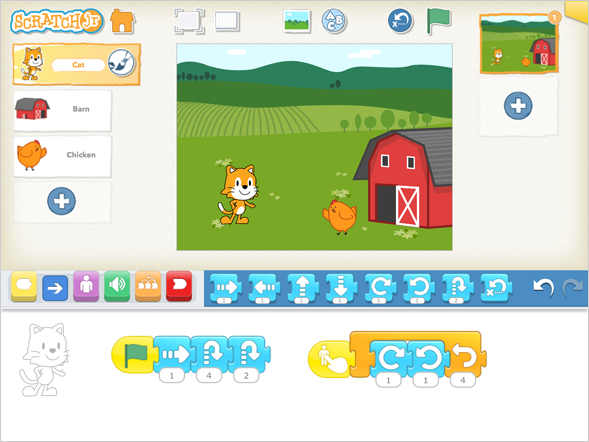 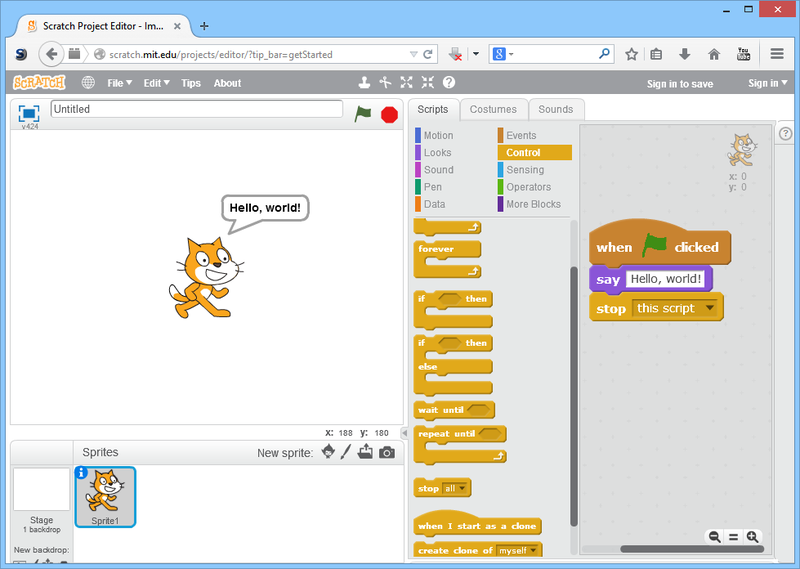 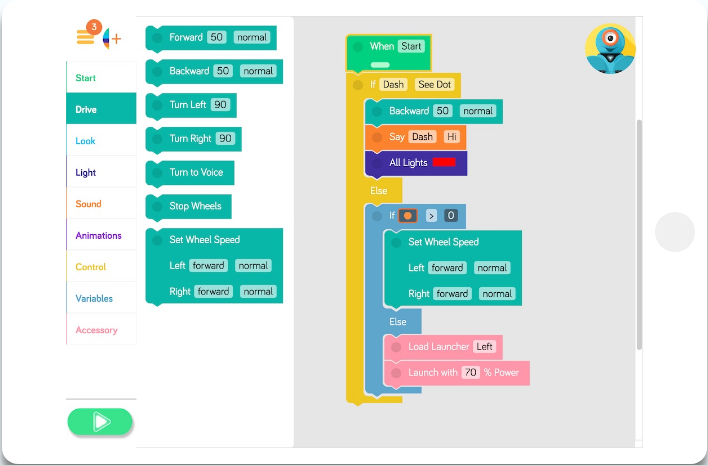 Each one
of these tabs is a section of blocks to drag and drop in the right hand side of the screen.
Students will need extra support to understand how to calibrate turns with DASH.
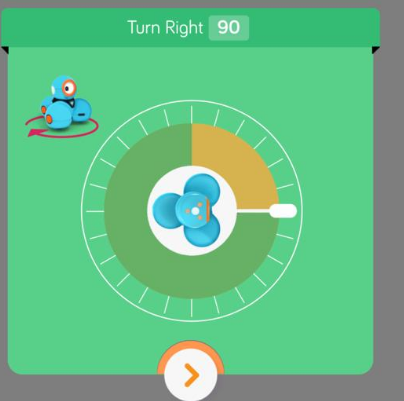 Suggestions to use DASH with Trade Books
●  Students have already had “free exploration” with DASH
● Students have experienced coding DASH 
         (or other applications such as Hour of Code and ScratchJr)
● The activities follow reading a book and any literacy or 
         mathematics activities you select.  
For example: Story Talk, creative writing, creating illustrations
                        Number Talk, problem solving with manipulatives, etc. 
● Students work in pairs or groups of three – no larger
● Routines in place for robot handling (pick up by “legs” not “head”
         stay away from stairs and people walking around) 
● Routines in place for job sharing (Programmer, Manager)
Example of Blocky coding – just to move DASH
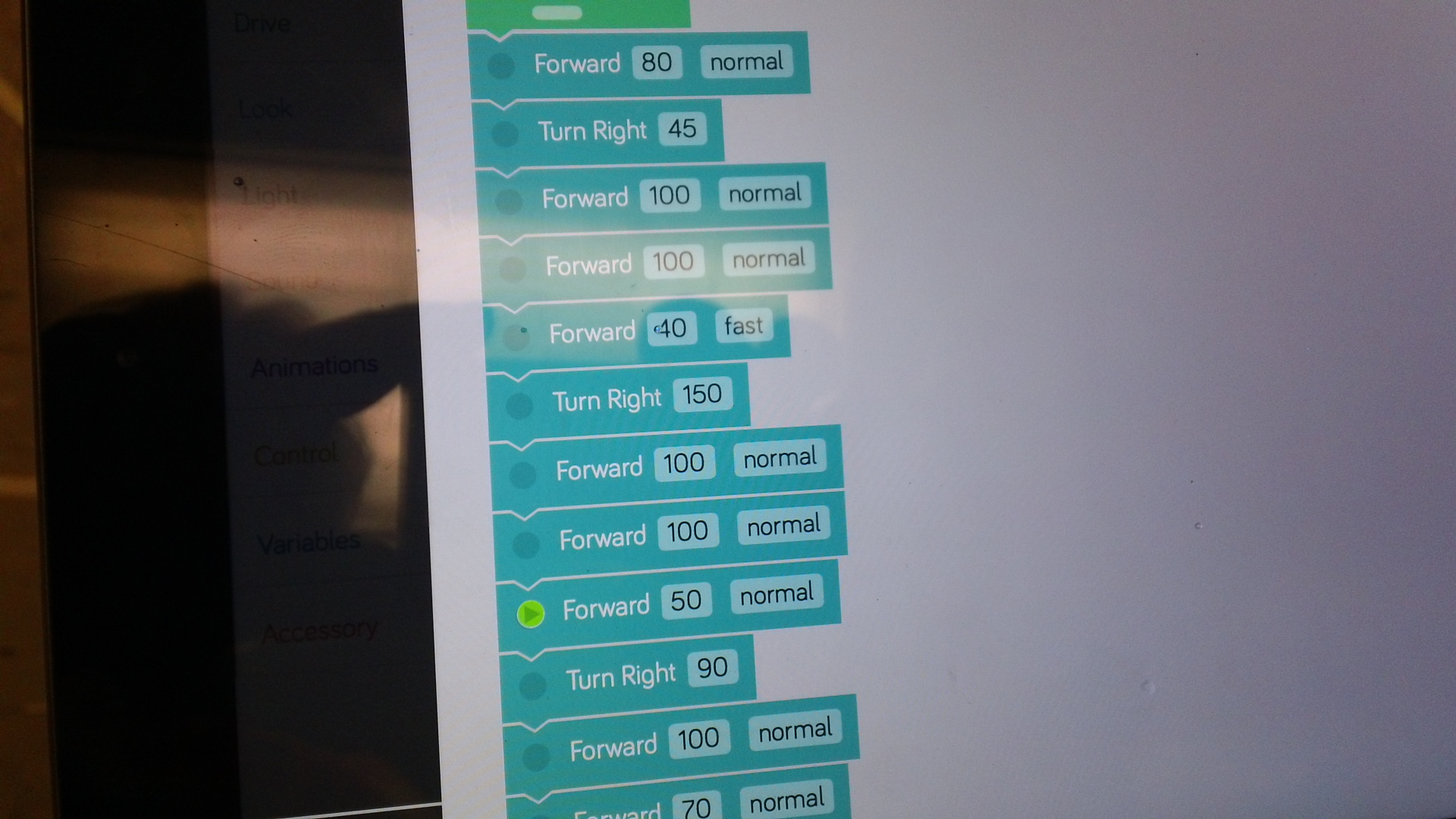 Blocks for DASH to do other things
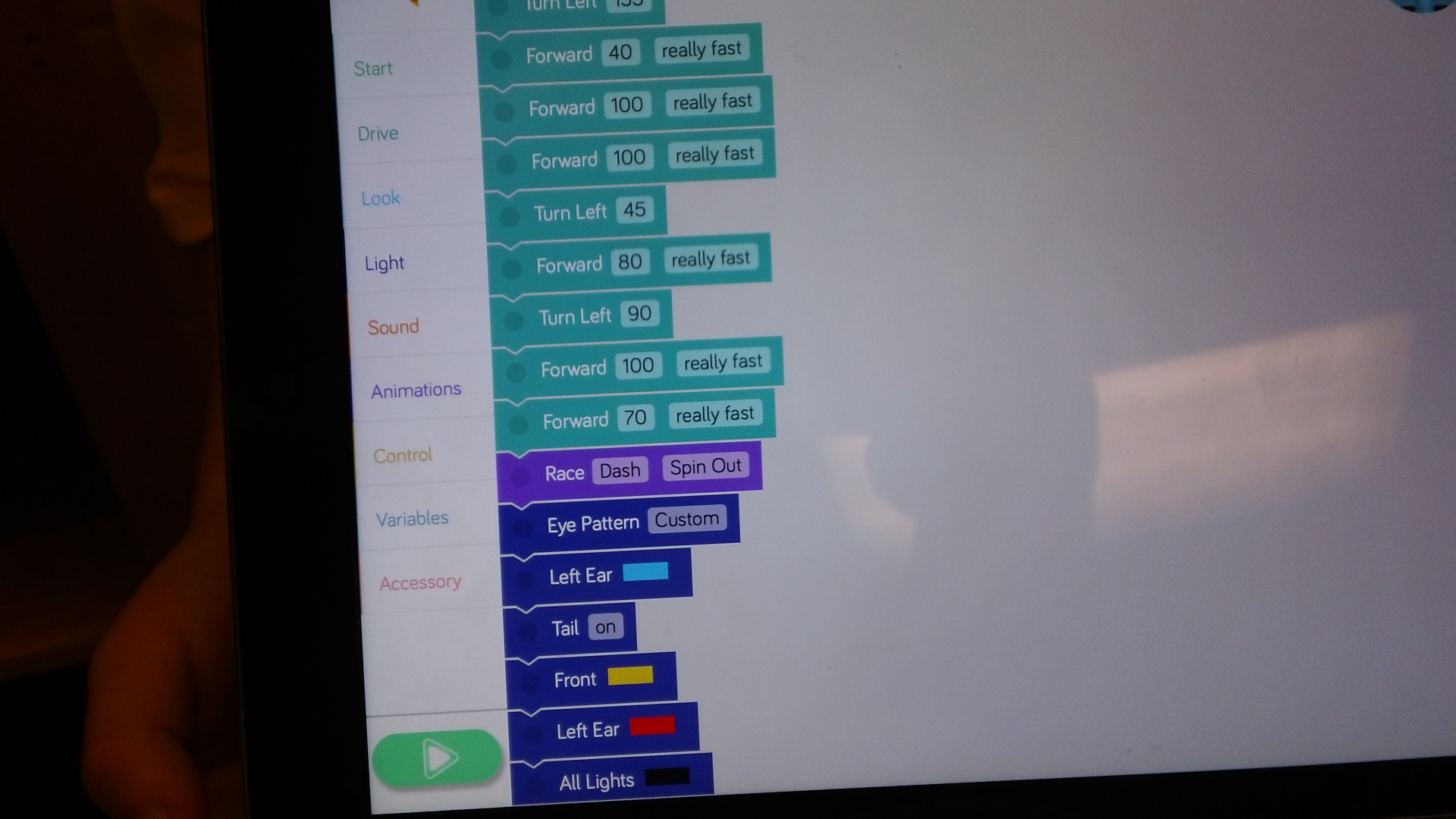 What aspect of a 
Trade Book text makes 
it suitable to incorporate coding and robotics activities?
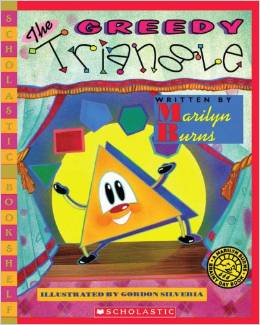 The polygons mentioned in this Marilyn Burns book can be created on the floor.  Students can code robot to move around the perimeter. 
Connections: geometry & measurement
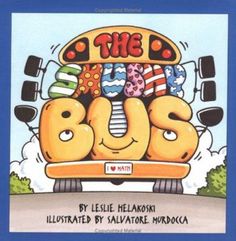 The number of students loading on and off the bus in this Leslie Helakoski book  can be translated in to movement forwards and backwards when coding the robot.  
Connections: add &  subtract, movement on a grid
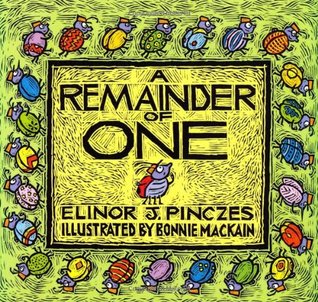 The rearranging of bugs into rows to try and avoid a remainder of one in this Elinor Pinczes book can be created on the floor.  The robot, as the Queen of the Parade character can be coded to go back & forth to “inspect” all the bugs.
Connections: multiplication and division
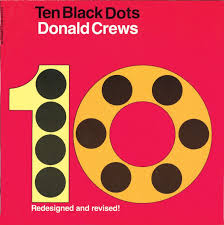 The illustrations in the book can be inspirations for students’ art work featuring black dots in this Donald Crews book.  By laying the art work on the floor the robot can be coded to go to the dots in numerical order or find Ten Partner Numbers (i.e., 7 & 3). 
Connections: numerical order, partner numbers
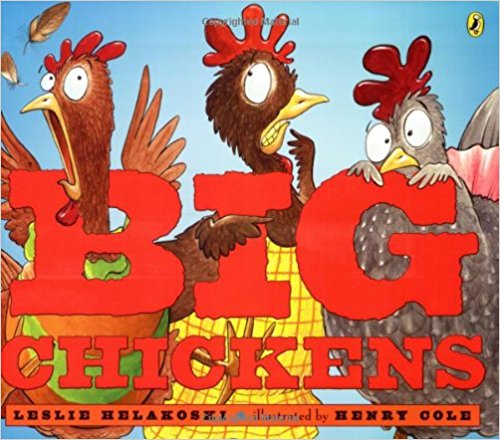 The places the Big Chickens visit in the setting of this Leslie Helakoski book are marvelous.  Students create a story map to retell the story.  Students code the robot to travel to all these places retelling the story at each stop.
Connections: retelling a story, creating a story map
Coding & Robotics involves 21st Century Competencies
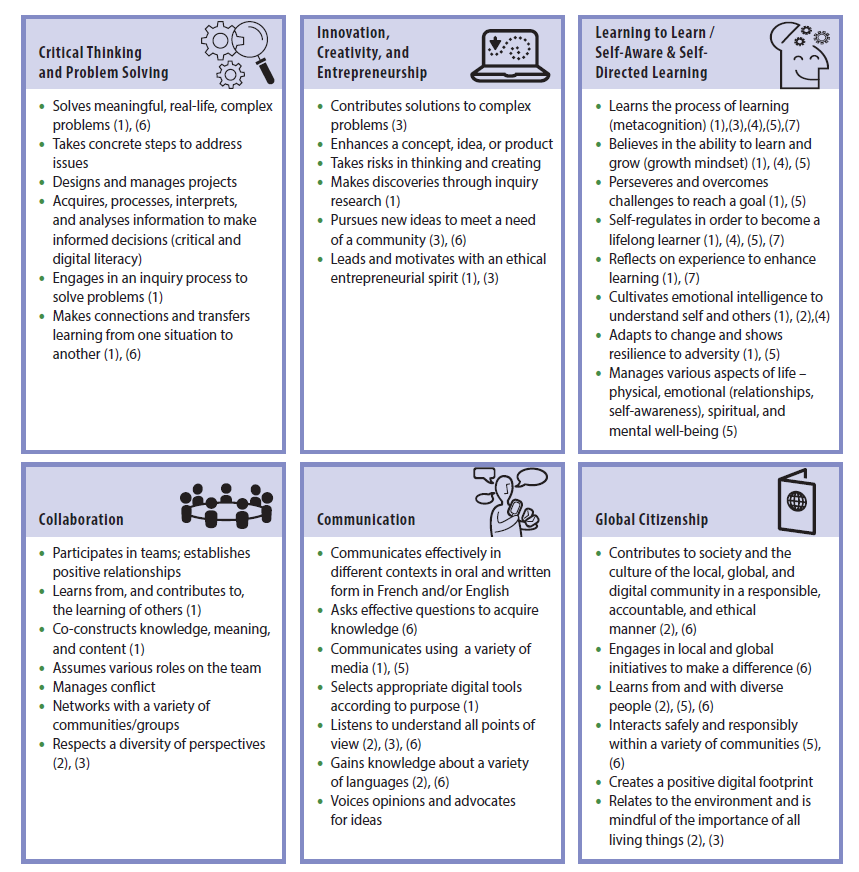 Information about DASH and apps? 
https://www.makewonder.com
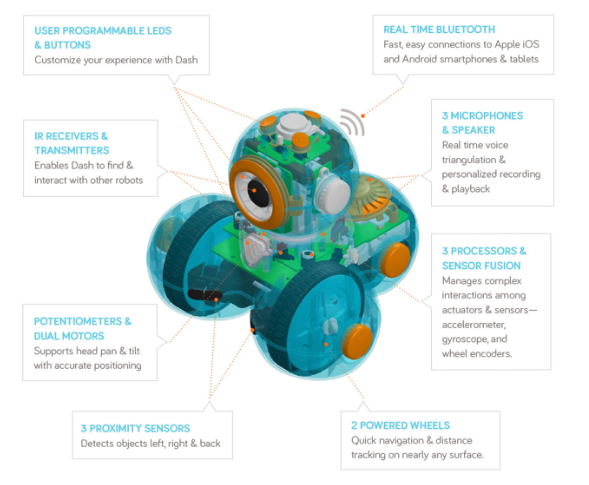 Our Kingsville Public School Weebly 
http://kpscobracoders.weebly.com
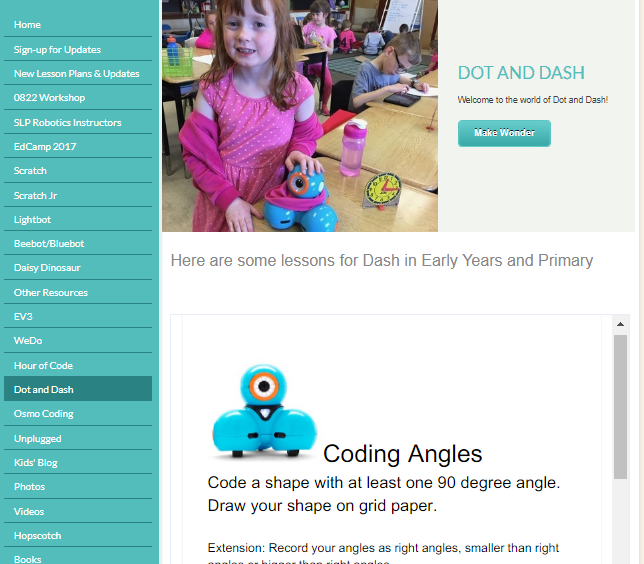 Some resources for Trade Books and Mathematics
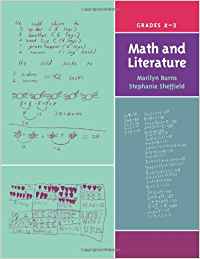 http://www.marilynburnsmathblog.com/
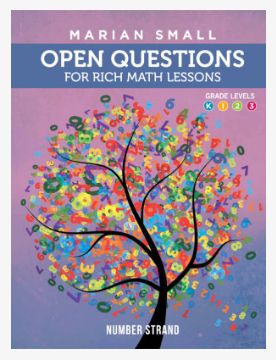 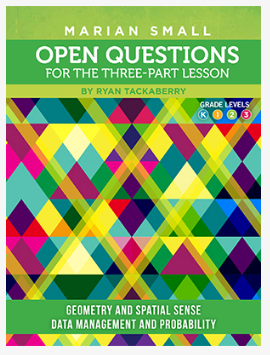 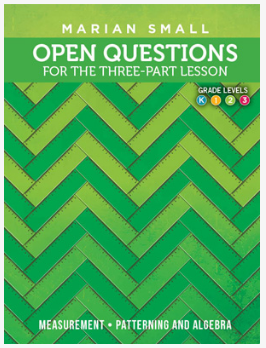 http://www.onetwoinfinity.ca/
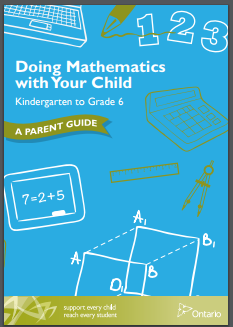 Doing Mathematics with your Child, Kindergarten to Grade 6: A Parent Guide (2014)
http://www.edu.gov.on.ca/eng/literacynumeracy/parentGuideNumEn.pdf
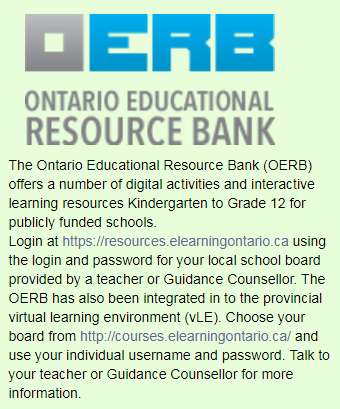 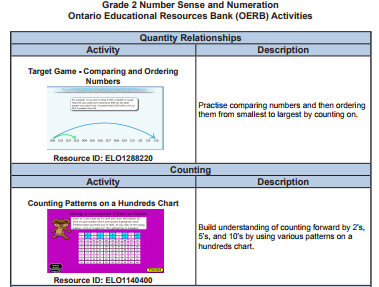 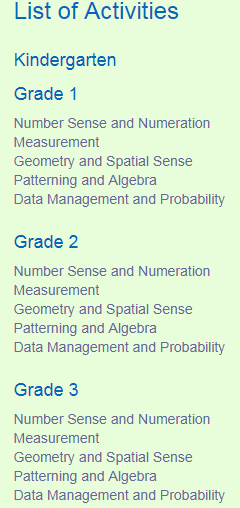 http://www.mathies.ca.activities.html
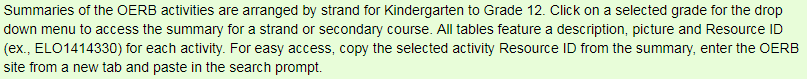 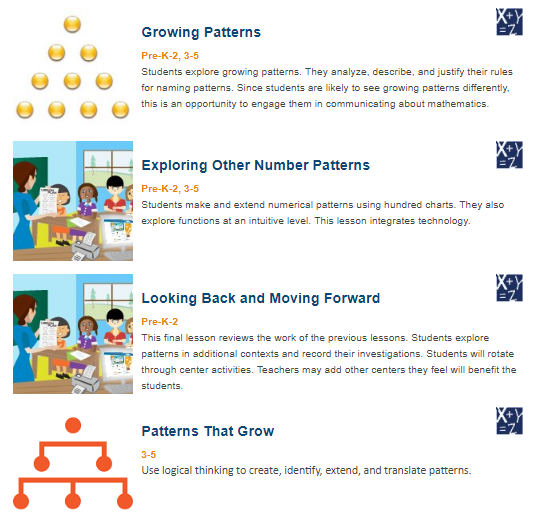 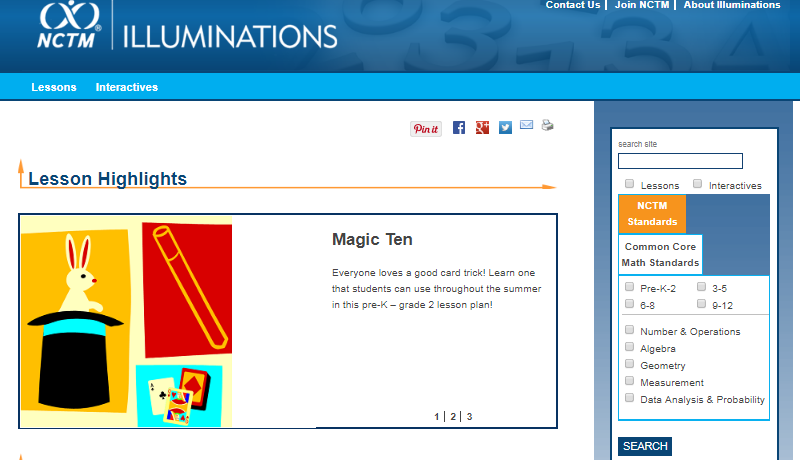 https://illuminations.nctm.org/Lessons-Activities.aspx
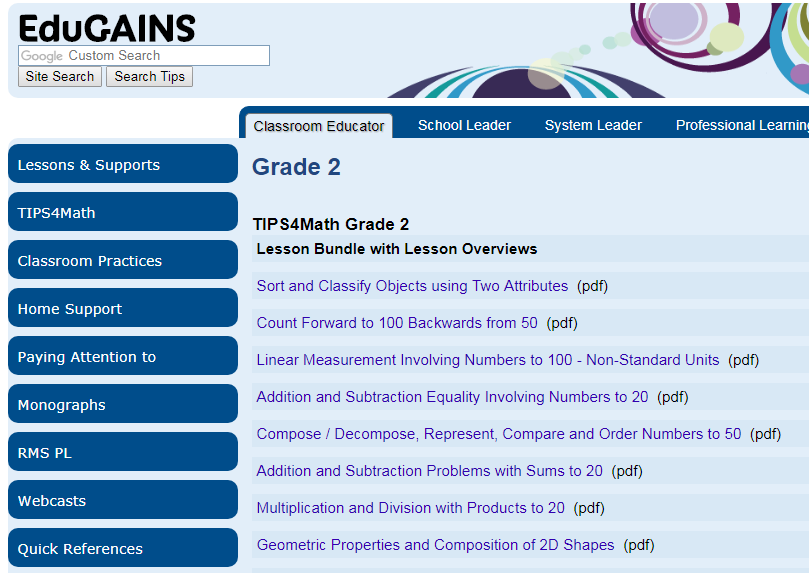 http://www.edugains.ca/newsite/math/tips4math/grade2.html